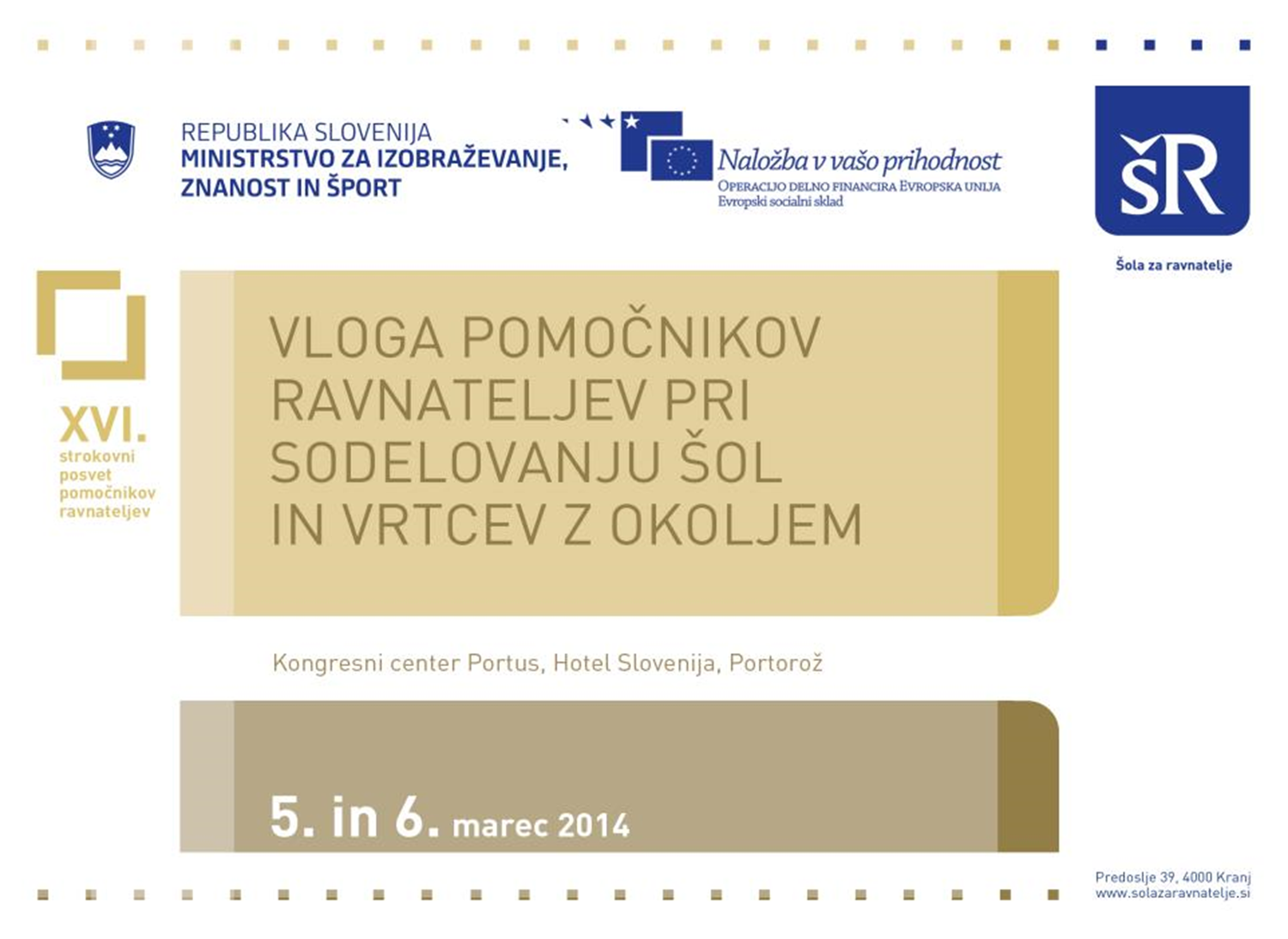 Od vprašanja: Žiga, kaj je WWW?, do socialne inovacije, predlagane s strani Republike Slovenije za UN Population Award
Simbioza – medgeneracijsko sodelovanje
XVI. Strokovni posvet pomočnikov ravnateljev, Portorož 5.-6. marec 2014
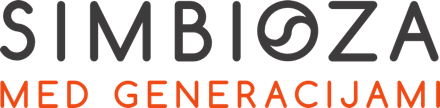 Najprej, hvala
Vsem, ki so pomagali, da je Simbioza postala zgodba uspeha:

predvsem 10.000 prostovoljcev 
lokacijam
gospodarstvu 
izjemni ekipi projekta Simbioza

Slovenija je postala povezana, medgeneracijsko sodelovanje pa je postala pomembna tema.
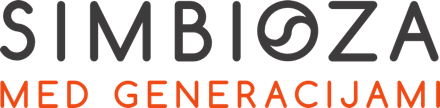 ZAVOD YPSILON JE 
STIČIŠČE IN MISELNO SREDIŠČE 
ZA MLADE MED 20. IN 30. LETOM, 
KI ZDRUŽUJE PROAKTIVNE, RAZMIŠLJUJOČE IN ODGOVORNE POSAMEZNIKE
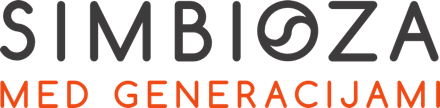 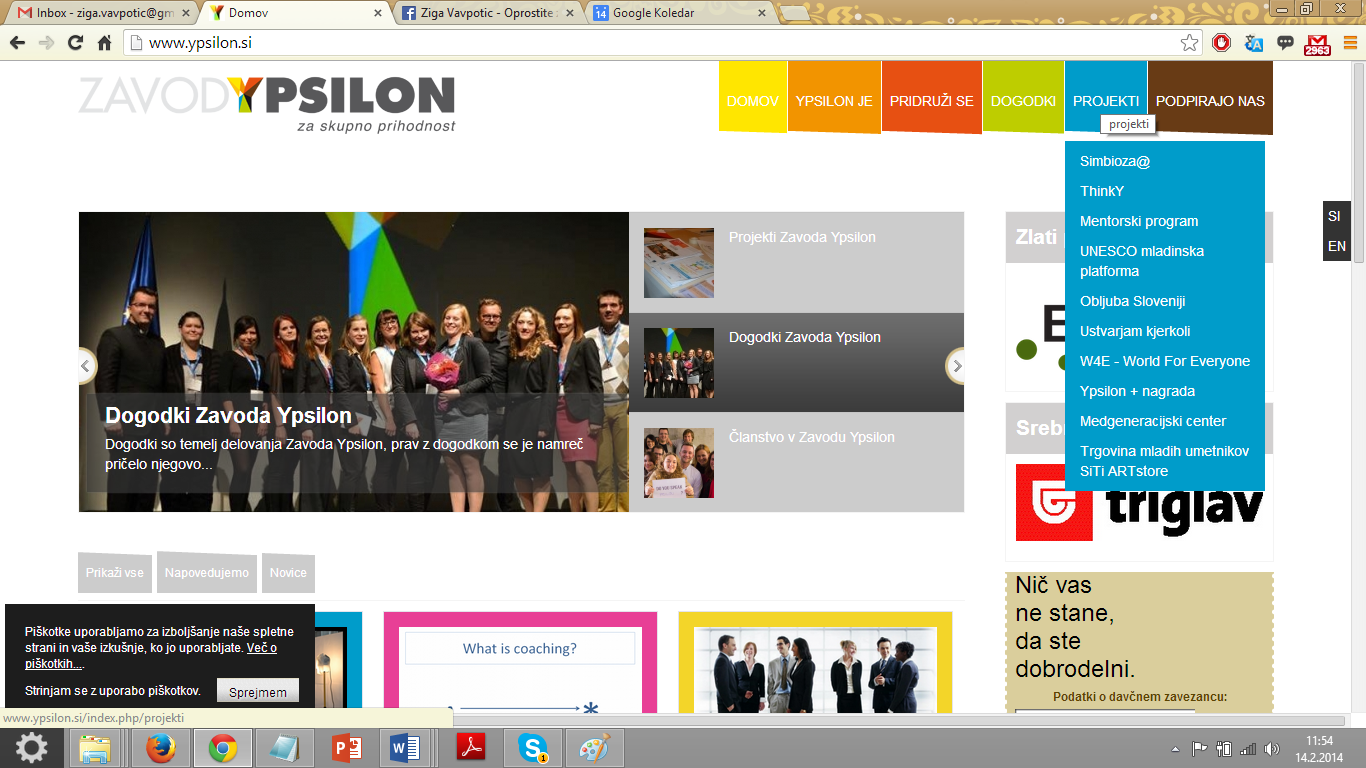 Začetek: Kras, babica
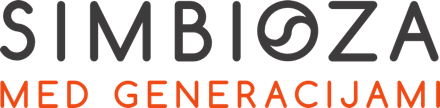 When numbers talk…
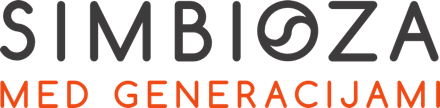 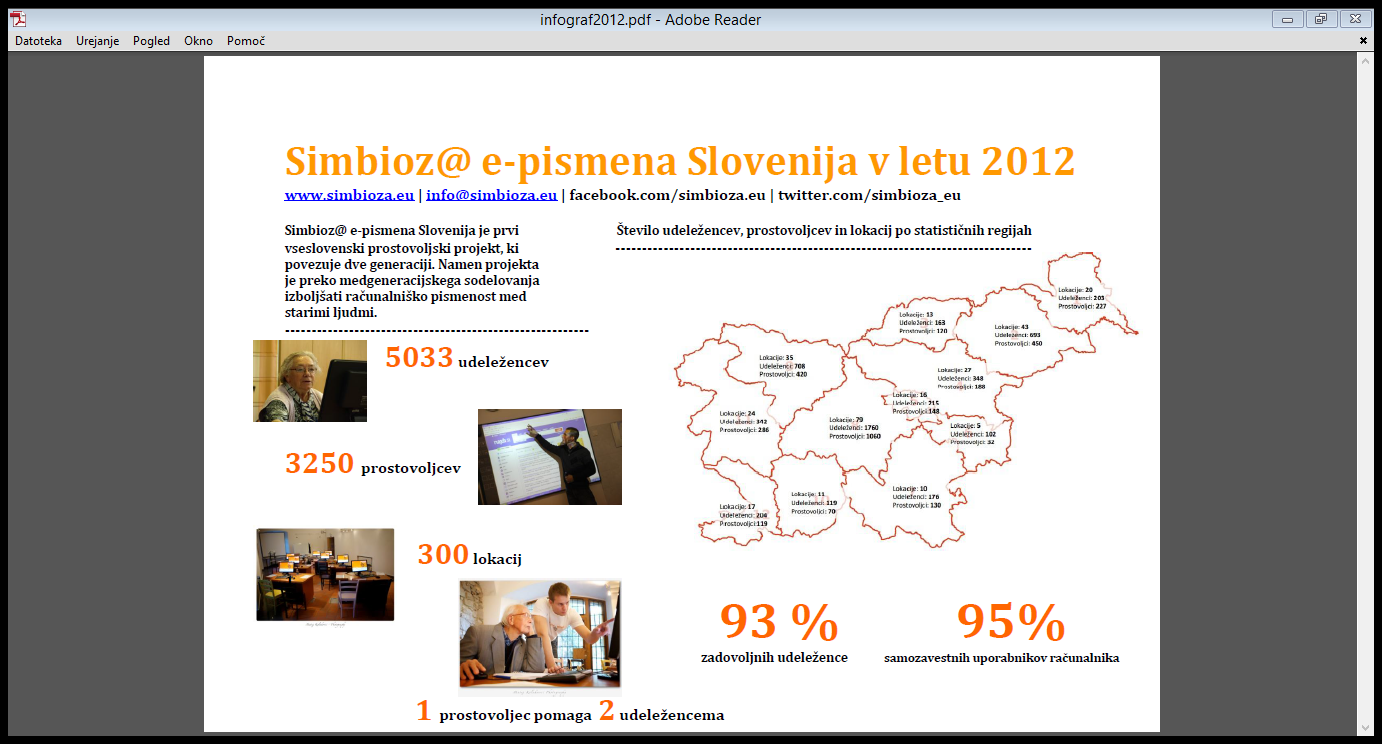 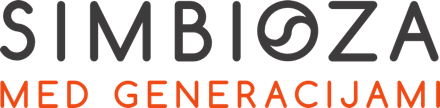 IZHODIŠČA
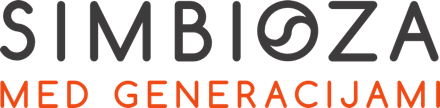 Uporaba računalnika po starosti, Slovenija, 2009
117.075
222.890
254.329
188.839
100%
0%
2%
51%
79%
Nikoli
100%
97%
Že uporabljali
35%
Redni uporabniki
10%
10-15
16-24
55-64
65-74
Uporaba interneta po starosti, Slovenija, 2009
117.074
222.889
254.329
188.839
100%
2%
1%
60%
88%
Nikoli
98%
98%
Že uporabljali
32%
Redni
8%
10-15
16-24
55-64
65-74
SLOVENIJA ZAOSTAJA ZA EU…
… pri e-pismenosti starejših:

80% populacije nad 65 še nikoli ni pritisnilo tipke računalnika!




90% populacije nad 65 še nikoli ni brskalo po internetu!
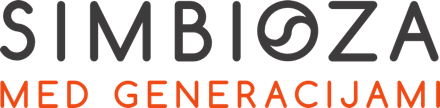 CILJI
Sodelovanje in prenos znanja med generacijami. 
Dvig zavesti in zanimanja za učenje e-veščin. 
Omogočanje brezplačnega prvega stika s sodobnimi tehnologijami. 
Spodbujanje prostovoljstva. 
Spodbujanje vseživljenjskega učenja.
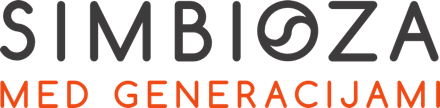 VPLIV
Uveljavljena in spoštovana blagovna znamka. 
Velika prepoznavnost na območju Slovenije in širše.  
Večja vključenost starejših v družbo. 
Boljša zaposljivost mladih.
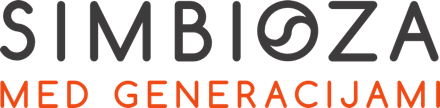 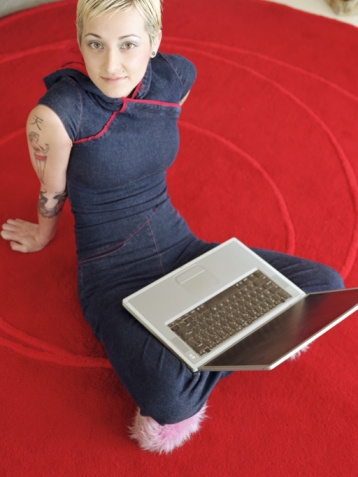 GENERACIJA Y …
… se je rodila v digitalni svet.
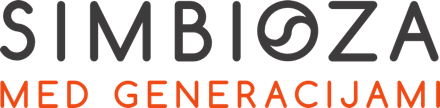 IZHODIŠČA
Leto 2011 		Evropsko leto prostovoljstva


Leto 2012  	              Evropsko leto aktivnega staranja in 			 medgeneracijske solidarnosti
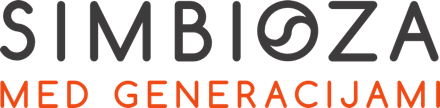 POTEK DELAVNIC IN INFORMACIJE
Na lokalnem nivoju bomo imeli tri različne točke:
Info točke (splošne informacije o projektu)
Vpisna mesta (informacije z možnostjo vpisa)
Simbioz@ učilnice (učilnice, kjer se bodo izvajale delavnice)
Potek delavnic v tednu
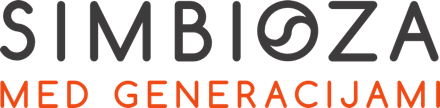 Kaj je bilo letos novega?
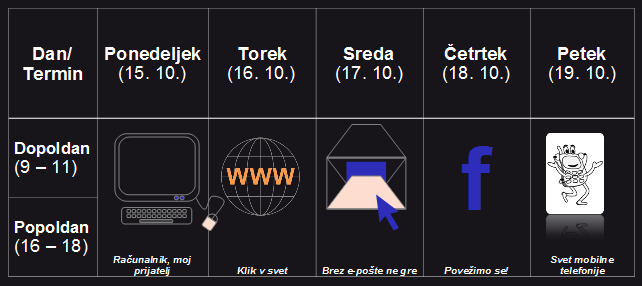 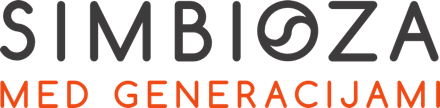 SIMBIOZA NADALJEVANJE…
SIMBIOZA
Simbioza
TUJINA
Simbioza 
ŠOLA
Simbioza
MEDGENERACIJSKI
CENTER
Simbioza 
DELAVNICE
Simbioza 
MOJSTRI
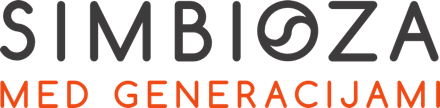 SIMBIOZA NADALJEVANJE…
IZOBRAŽEVANJE SIMBIOZA MOJSTROV

 mladi brezposelni in mladi, ki so predčasno zapustili šolanje
 področje socialne veščine, delo s starimi 	ljudmi, 	računalništvo in IKT, podjetništvo + praksa
SIMBIOZA
SIMBIOZA 
MOJSTRI
CELOLETNA PONUDBA DELAVNIC

UČENJE NA DOMU

NAKUP IN PRIKLOP OPREME

“SECOND-USE” RAČUNALNIKI
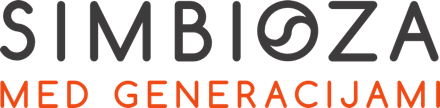 SIMBIOZA MOJSTRI
Model socialnega podjetništva

Priložnost za deprivilegirane mlade (iskalce prve zaposlitve in tiste, ki niso zaključili študija). 
280-urno usposabljanje za Simbioz@ mojstre (osnove podjetništva, socialne veščine, delo s starejšimi, računalništvo, praktično usposabljanje). 
Mojstri bodo izvajali tečaje za starejše, ki bodo potekali čez celo leto, pomoč preko telefona, elektronske pošte in na domu. 
Nudenje pomoči pri izbiri ustrezne računalniške opreme.
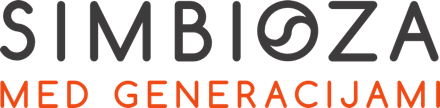 SIMBIOZA NADALJEVANJE…
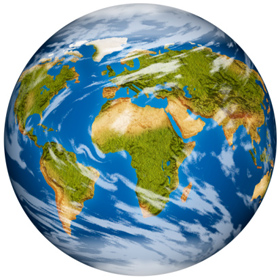 SIMBIOZA
TUJINA
prenos modela Simbioza v tujino
    povežimo svet
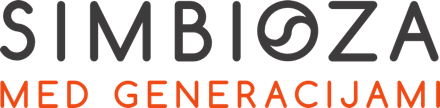 SIMBIOZA NADALJEVANJE…
SIMBIOZA
SIMBIOZA 
ŠOLA
Šole po Sloveniji, ki 
skozi celo leto izvajajo
Simbioza delavnice.
MEDGENERACIJSKI
CENTRI
SIMBIOZA
Medgeneracijski centri po občinah:

omogočiti starim ljudem dostop do računalnikov, interneta + učenje uporabe računalnika

 različni medgeneracijski
dogodki in druženja
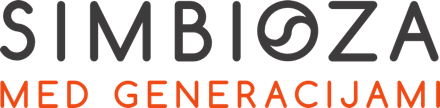 SIMBIOZA MEDGENERACIJSKI CENTER
Uradna otvoritev centra v Ljubljani 12. 9. 2013
Prenos modela po vsej Sloveniji

 prostori za srečanja in dogodke
 organizirane aktivnosti
 dostop do računalnikov in znanja
 izmenjava znanja in izkušenj med mlajšimi in starejšimi

IT DEMO CENTER – prostor za izpostavitev starejšim prijazne tehnologije
SIMBIOZA ŠOLA
Vzpostavitev mreže šol, ki bodo dvakrat letno izvajale Simbioza delavnice (10 urni tečaj), način izvajanja in termine določi šola sama.


Varovanec iz lokalnega okolja (nadgrajevanje računalniškega znanja, prenos izkušenj na mlade, obseg določi šola sama) 
 =
Pridobitev naziva Simbioza Šola in vključitev v mrežo Simbioza Šol.
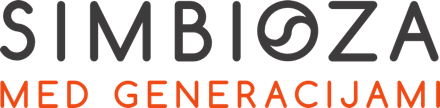 SIMBIOZA ŠOLE: CILJI
Vnašanje vrednote medgeneracijskega sodelovanja in povezovanja že v OŠ in SŠ
Obojestransko spoštovanje med mladimi in starejšimi
Spodbujanje prostovoljstva med mladimi 
Povečevanje e-pismenost starejših 
Socialna vključenost starejših in mladih 
Osebnostni razvoj in aktivno družbeno sodelovanje 
Krepitev socialnih omrežij in socialnega kapitala udeležencev 
Večanje kohezivnosti lokalne skupnosti
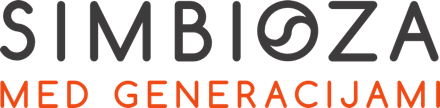 SIMBIOZA DELAVNICE

Izvajanje dvakrat letno
Tečaj obsega 5 modulov po dve uri
Osnove računalništva + Word
Ponovitev + Osnove interneta
Internet + Elektronska pošta
Ponovitev + Elektronska pošta
Mobilna telefonija + Fotografija
VAROVANEC

Prenos znanja na mlajše
Druženje
Medgeneracijsko povezovanje
Arhiviranje kulturne dediščine naroda in/ali lokalne skupnosti
Krepitev odnosov v lokalni skupnosti
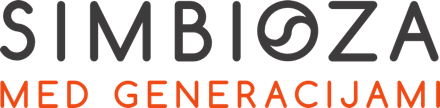 Na voljo:
priročnik dela s starejšimi
strokovna pomoč s strani Simbioza 
gradivo za poučevanje uporabe računalnika preko interneta in e-pošte

Šola s pripravo modulov v okviru tečaja uporabe računalnika in dela s starejšimi ne bo imela dodatnega dela.
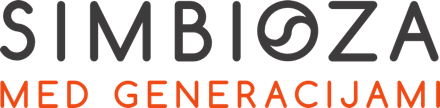 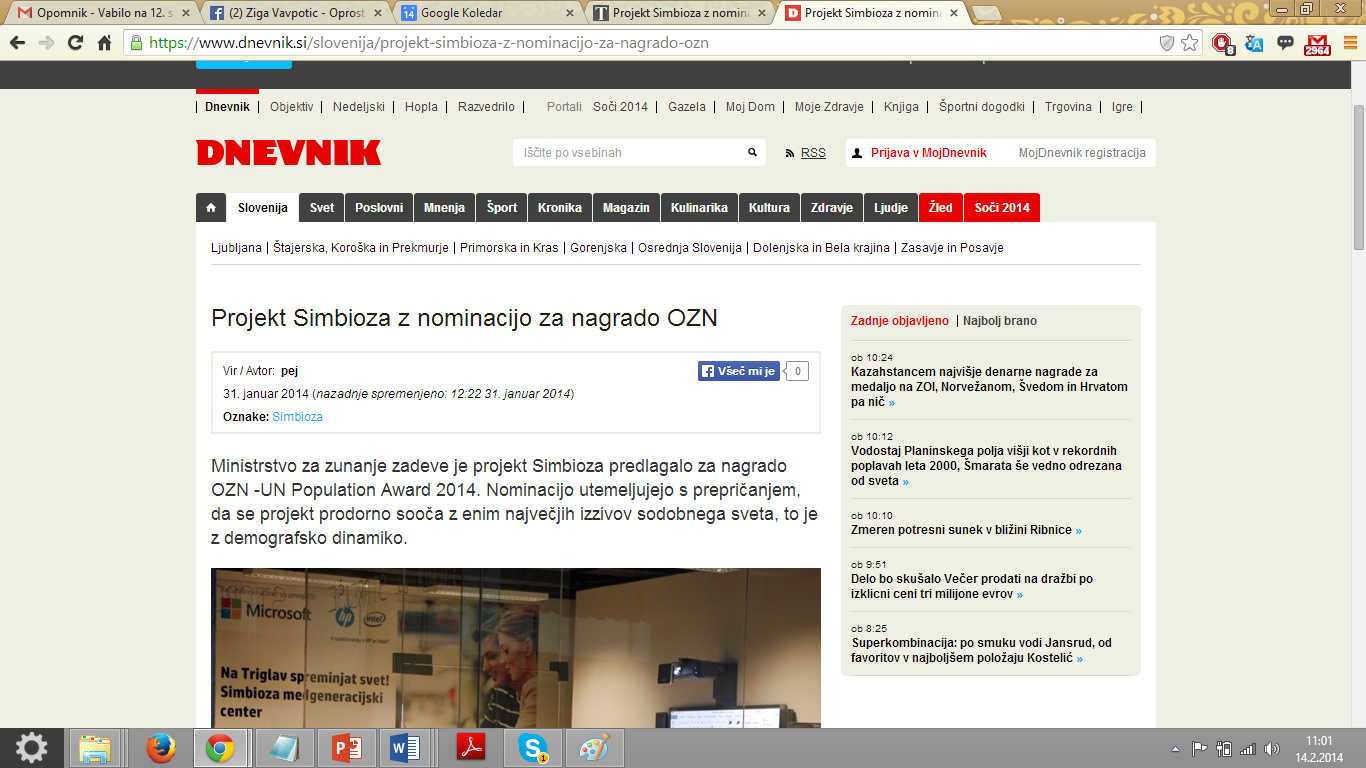 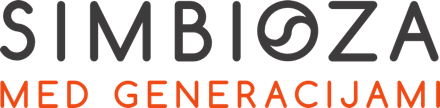 info@simbioza.eu
www.simbioza.eu

Pobudnik projekta
Žiga Vavpotič
ziga.vavpotic@simbioza.eu

Vodja projekta
Ana Pleško
ana.plesko@simbioza.eu